High Cadence Observations of Volcanic Activity from the Geostationary UV Satellite Constellation
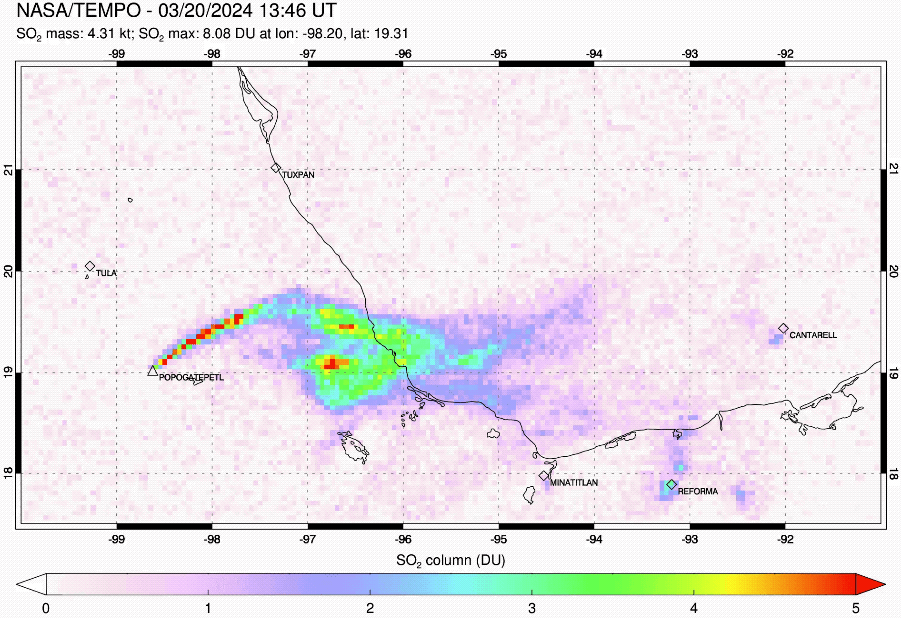 Simon Carn1, Can Li2, Brad Fisher2,3 and Nick Krotkov2
Michigan Technological University, Houghton, MI, USA
NASA Goddard Space Flight Center, Greenbelt, MD, USA
SSAI, Lanham, MD, USA
Acknowledgments: NASA DSCOVR Science Team for support
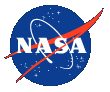 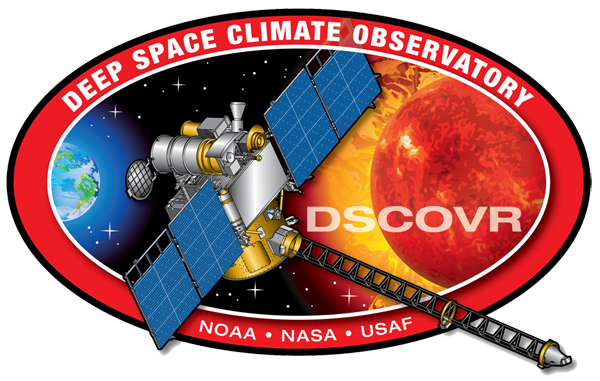 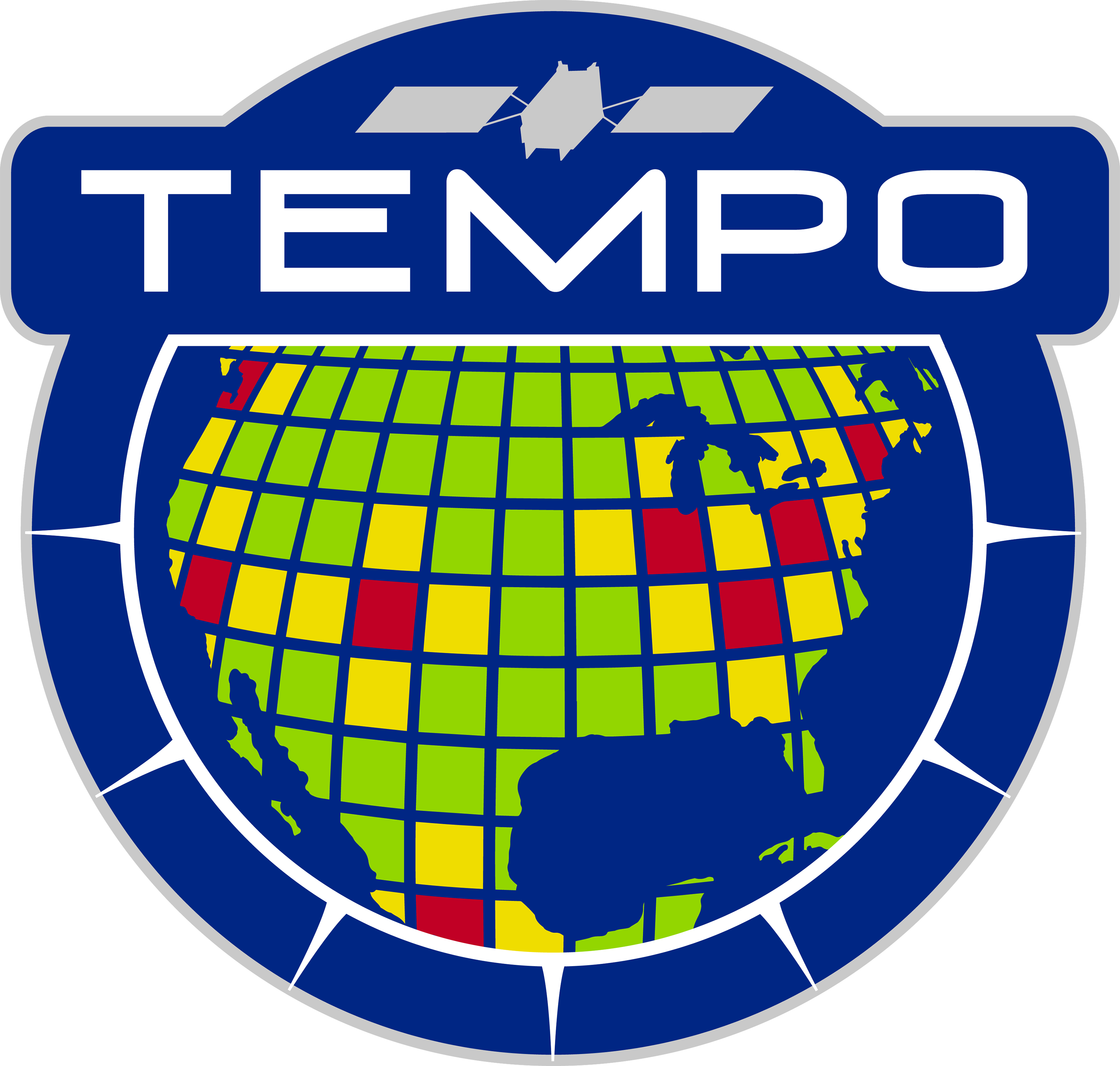 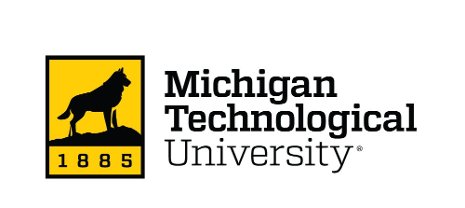 Geostationary UV Air Quality (GEO-AQ) Satellite Constellation
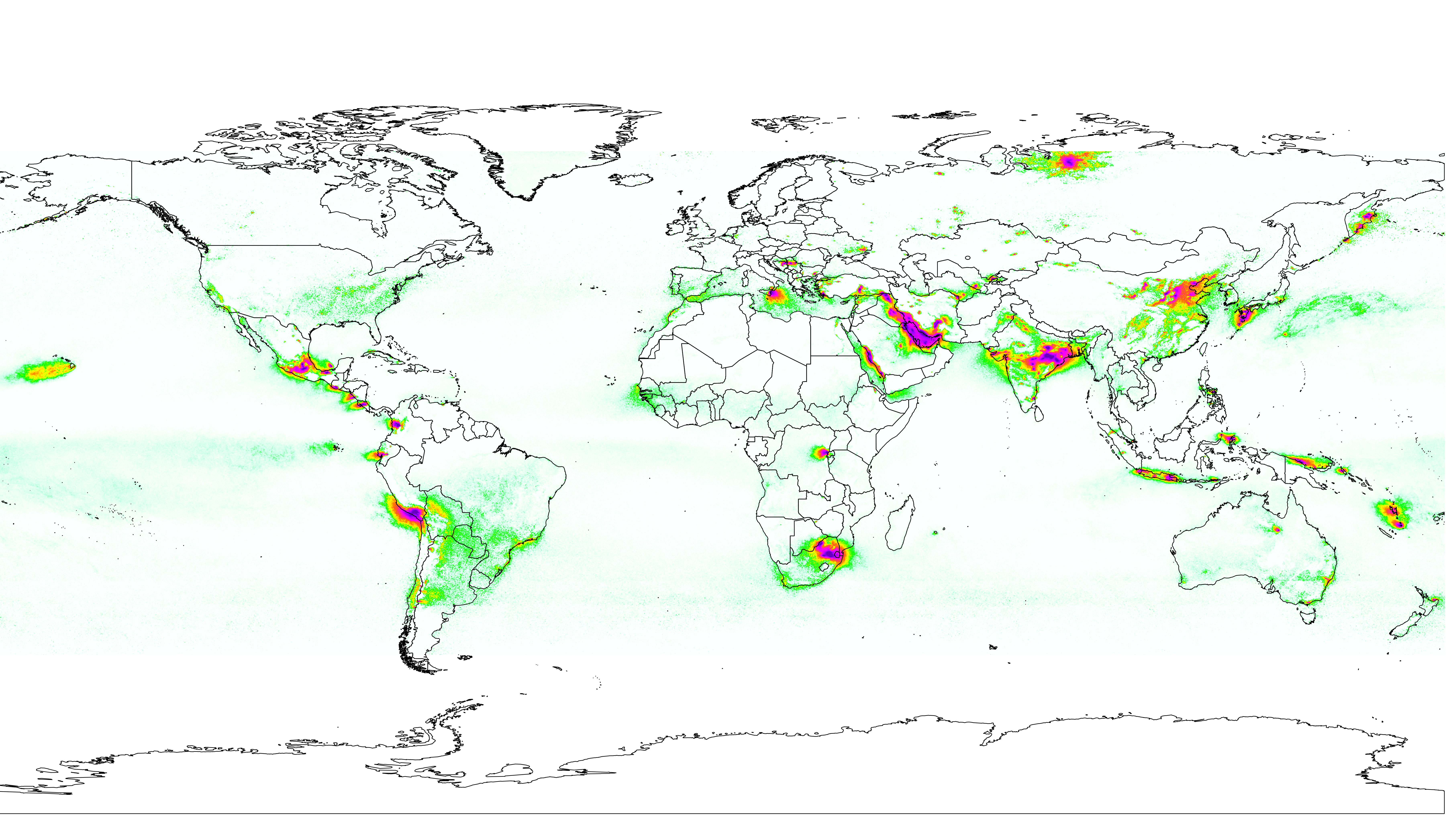 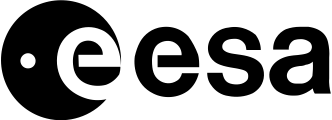 TEMPO (hourly)
2023 -
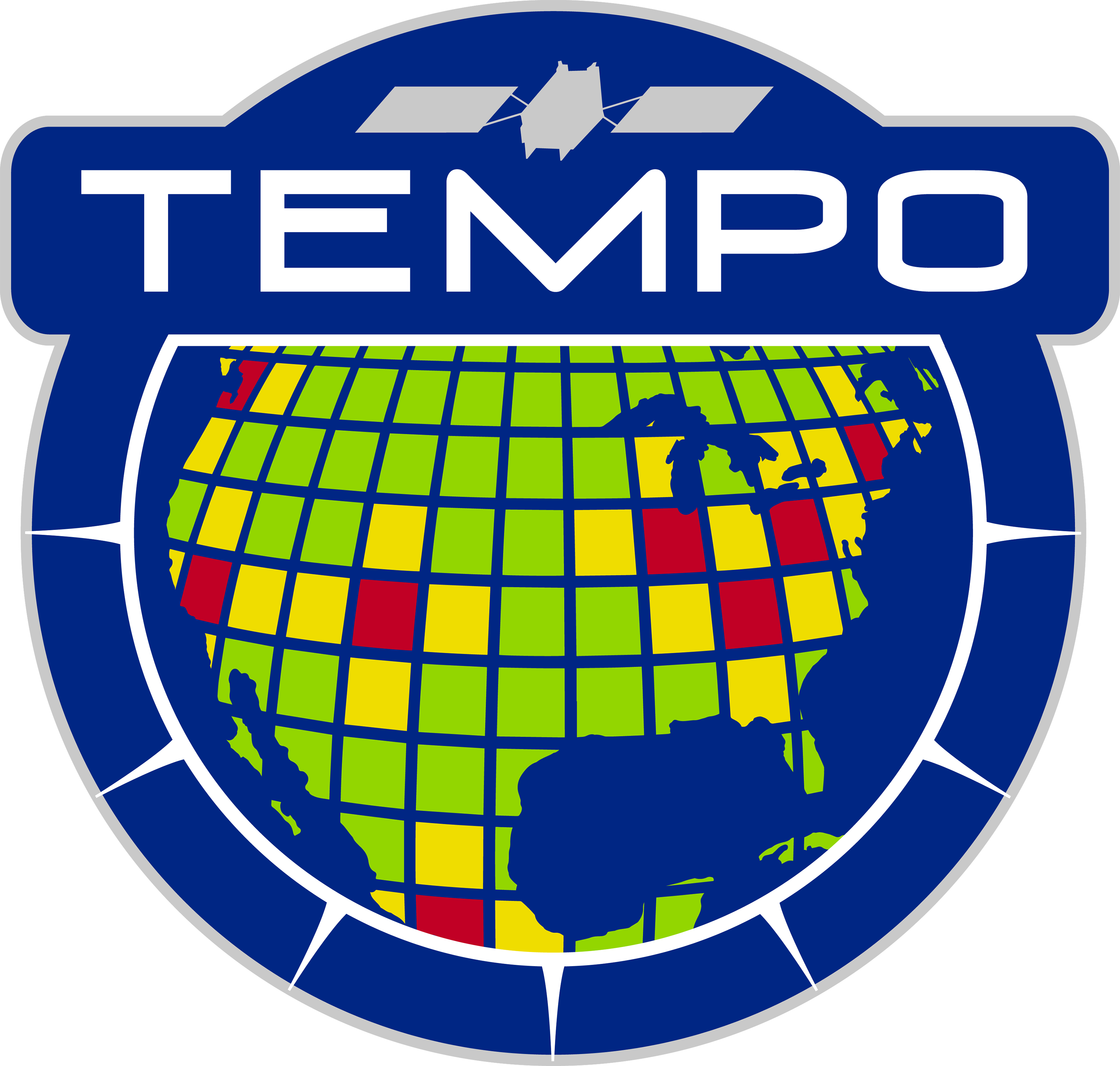 Iceland
Italy
Japan
Philippines
N. Indonesia
Sentinel-4 (hourly)
2025 -
Mexico
Guatemala
Lesser Antilles
GEMS (hourly)
2020 -
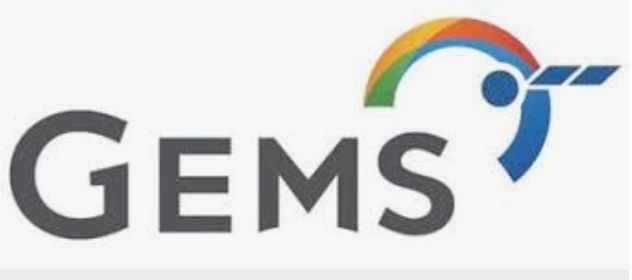 Sentinel-5P/TROPOMI
Average SO2 column (2018-2020)
Theys et al. (2021)
SO2 column (DU)
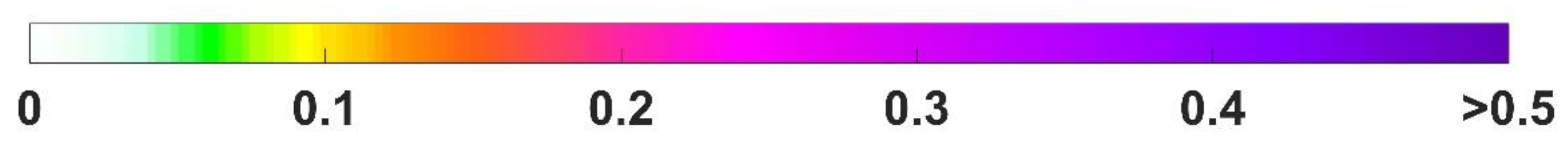 Numerous active volcanoes located within the GEMS, TEMPO and Sentinel-4 fields-of-regard (FoR).
Drifting volcanic SO2 or ash clouds from other regions can also enter FoR.
Strong motivation for developing and using GEO-AQ SO2 products for volcanic hazard mitigation.
Deep Space Climate Observatory (DSCOVR)
Earth Polychromatic Imaging Camera (EPIC)
Carn et al., GRL, 2018
Gorkyavi et al., Front. Rem. Sens., 2021
Carn et al., Front. Earth Sci., 2022
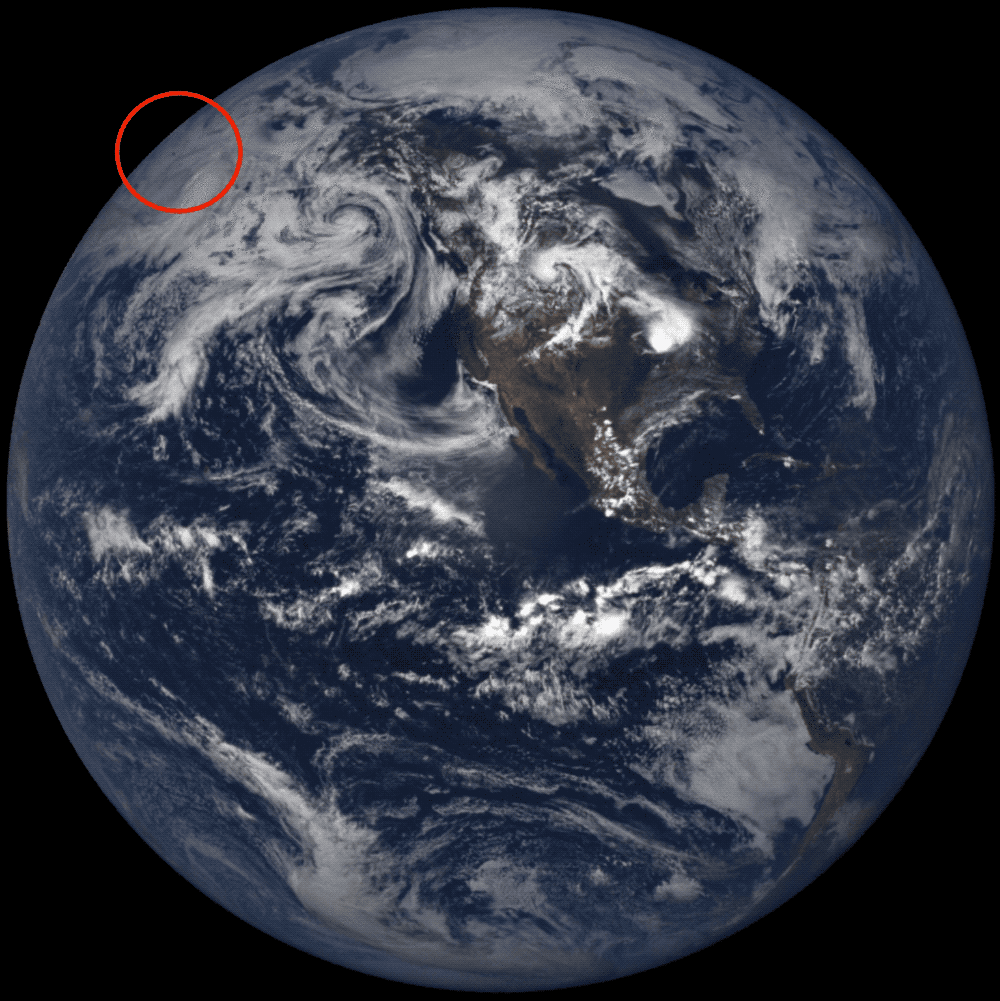 L1 Earth-Sun Lagrange Point
(1,000,000 miles from Earth)
Raikoke eruption (Kuril Islands, Russia) – June 21, 2019
10-channel UV-Vis spectroradiometer

18×18 km spatial resolution
International Space Station
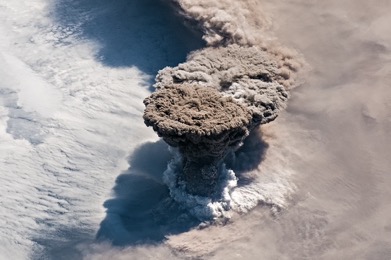 EPIC RGB images
https://epic.gsfc.nasa.gov/
L2 SO2 product available since 2015 for large volcanic eruptions
Response to major volcanic eruptions
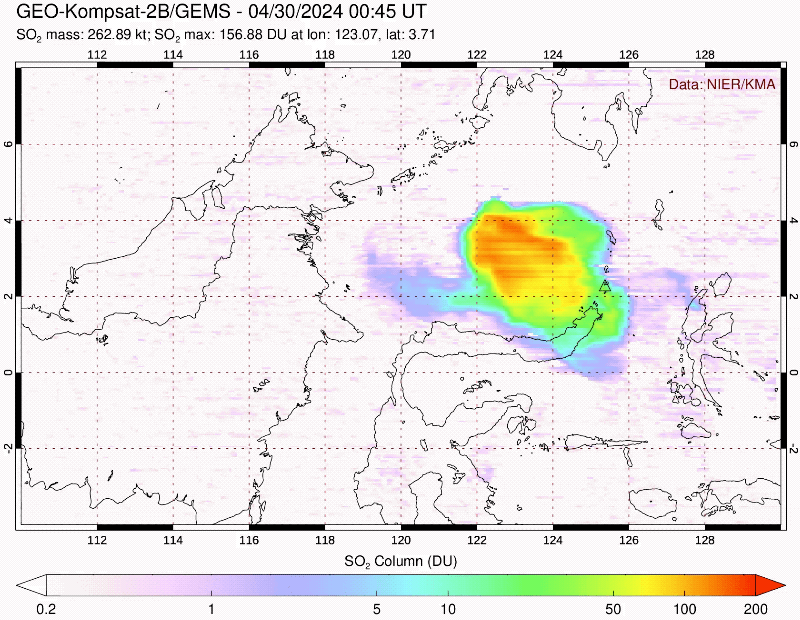 2019 Raikoke eruption (Kuril Is, Russia)
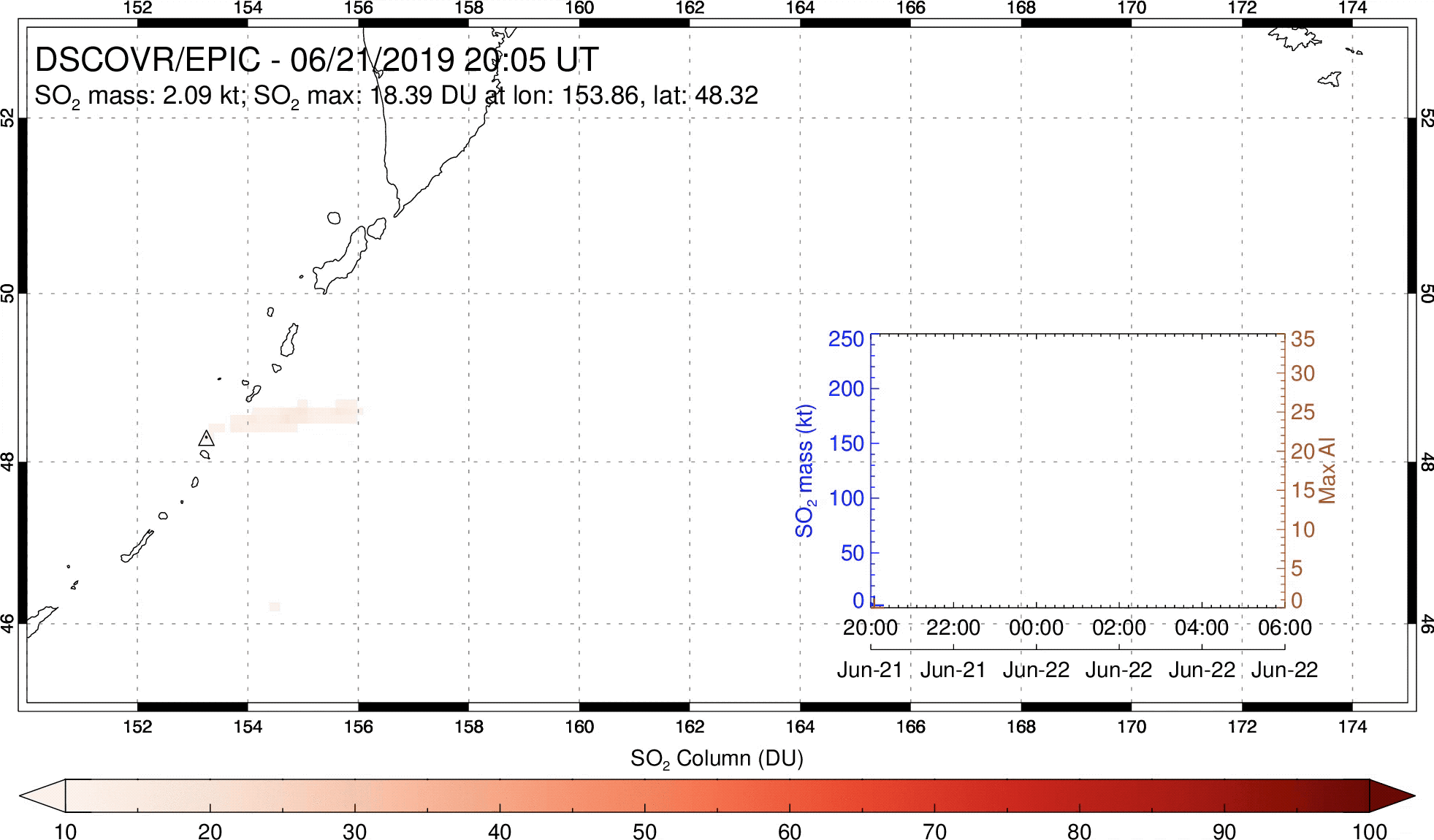 GEMS
EPIC
SO2 + UVAI
2024 Ruang eruption (Indonesia)
NASA’s Major Eruption Response plan requires rapid assessment of volcanic SO2 loading (~5 Tg SO2 threshold for potential climate impacts) and altitude.
High-cadence UV observations of SO2 and ash (UVAI) yield temporal trend in SO2 mass, which shows impact of ash and cloud opacity on SO2 measurements; pattern of SO2 dispersal indicates altitude.
Umbrella cloud analysis with UV data
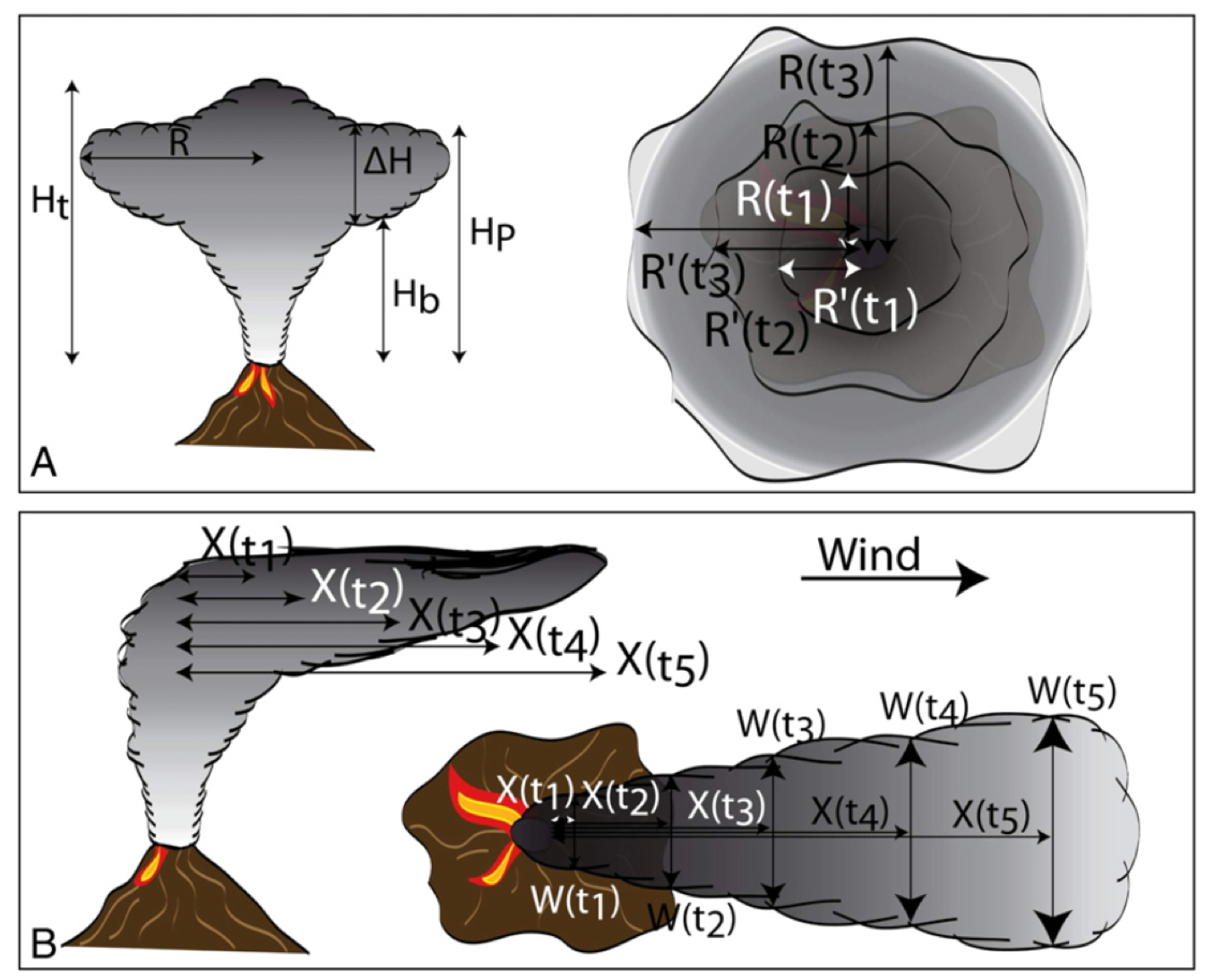 Pouget et al., 2013
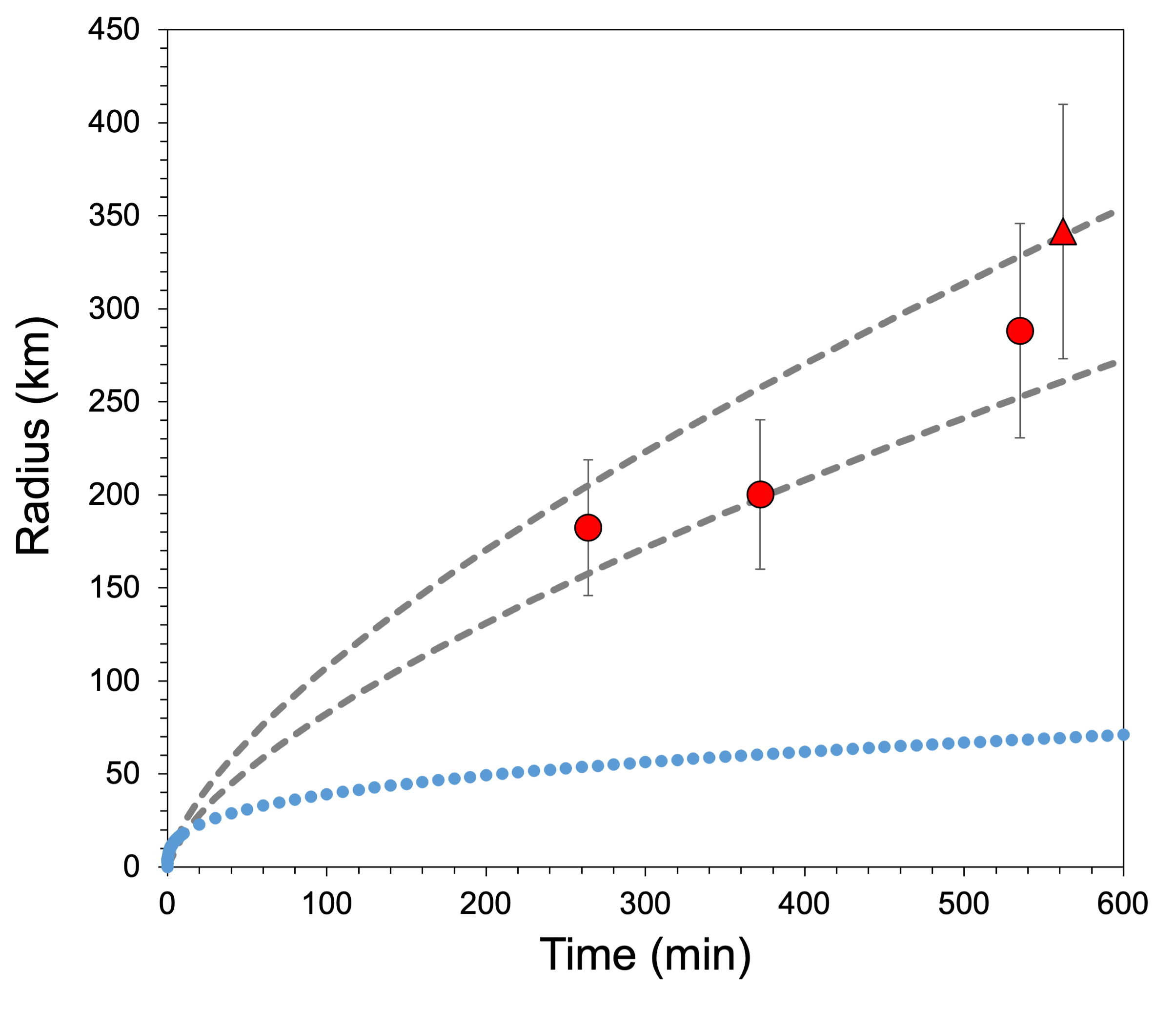 2022 Hunga eruption
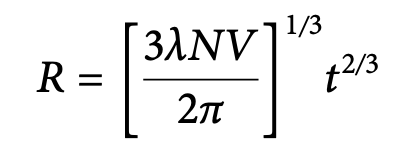 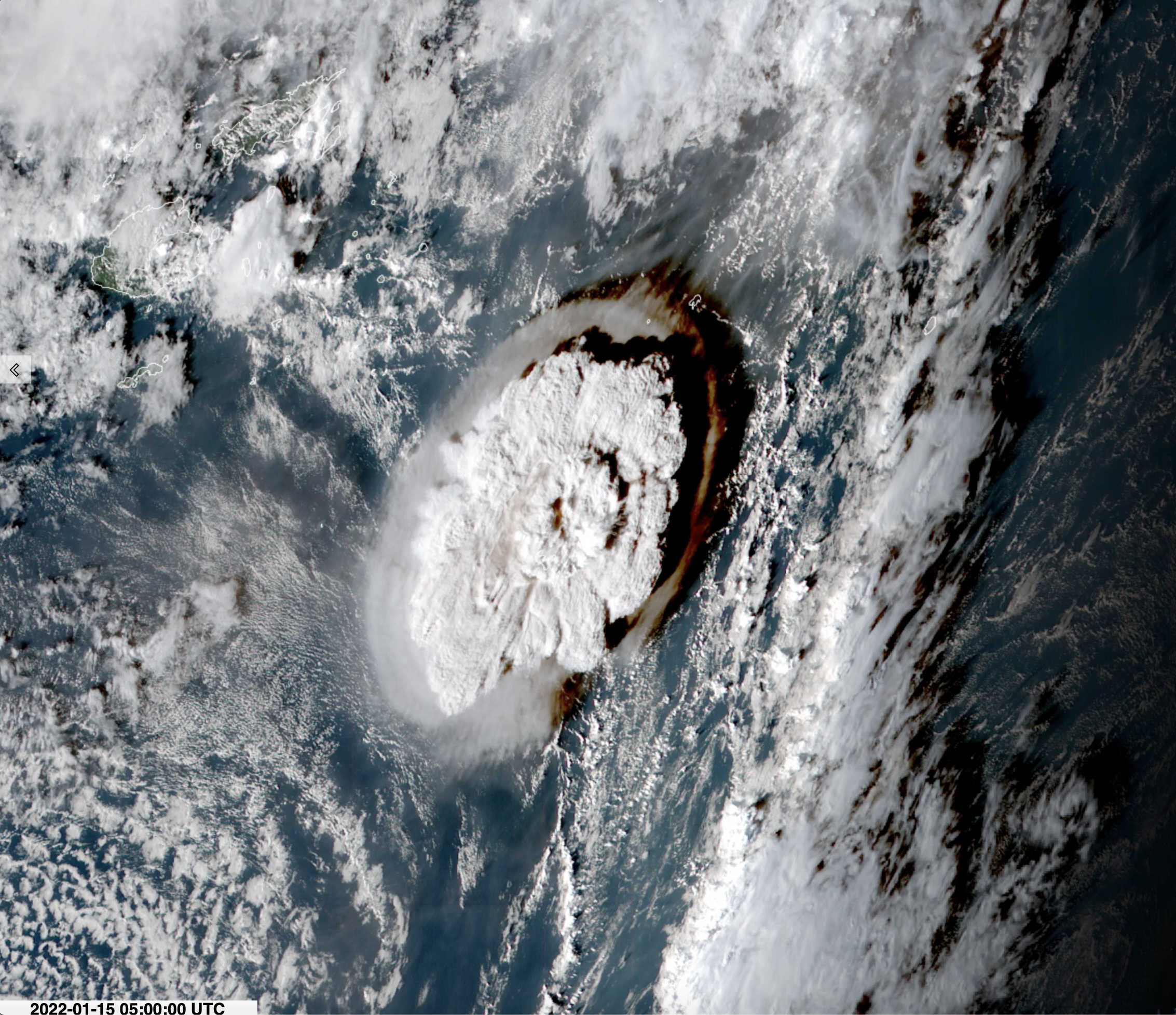 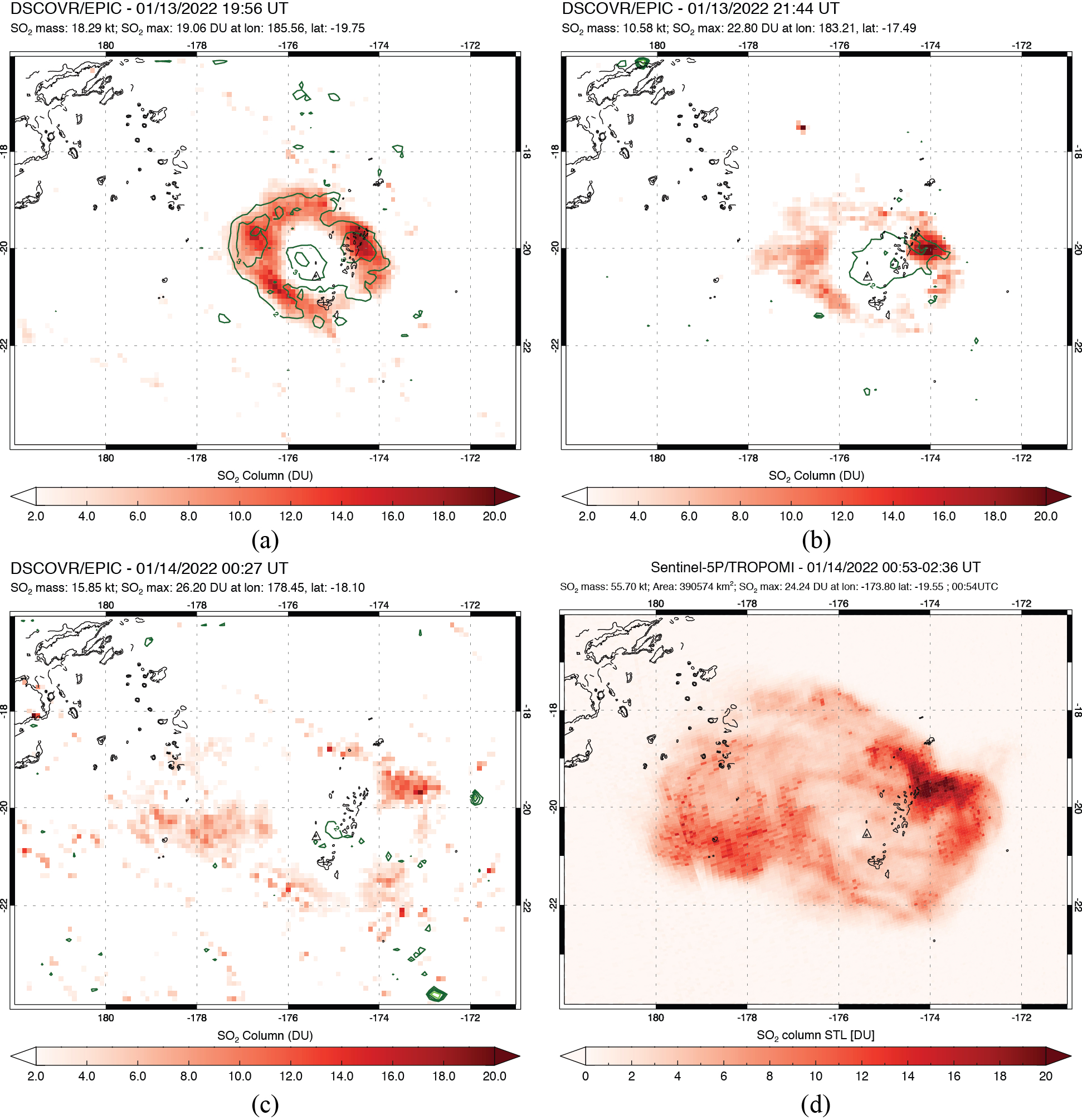 EPIC
EPIC
Continuous
V = 14 km3 s-1
EPIC+TROPOMI
EPIC
TROPOMI
V = 6 km3 s-1
Instantaneous
Carn et al., 2022
Multiphase eruptions: 2021 La Soufrière (St Vincent)
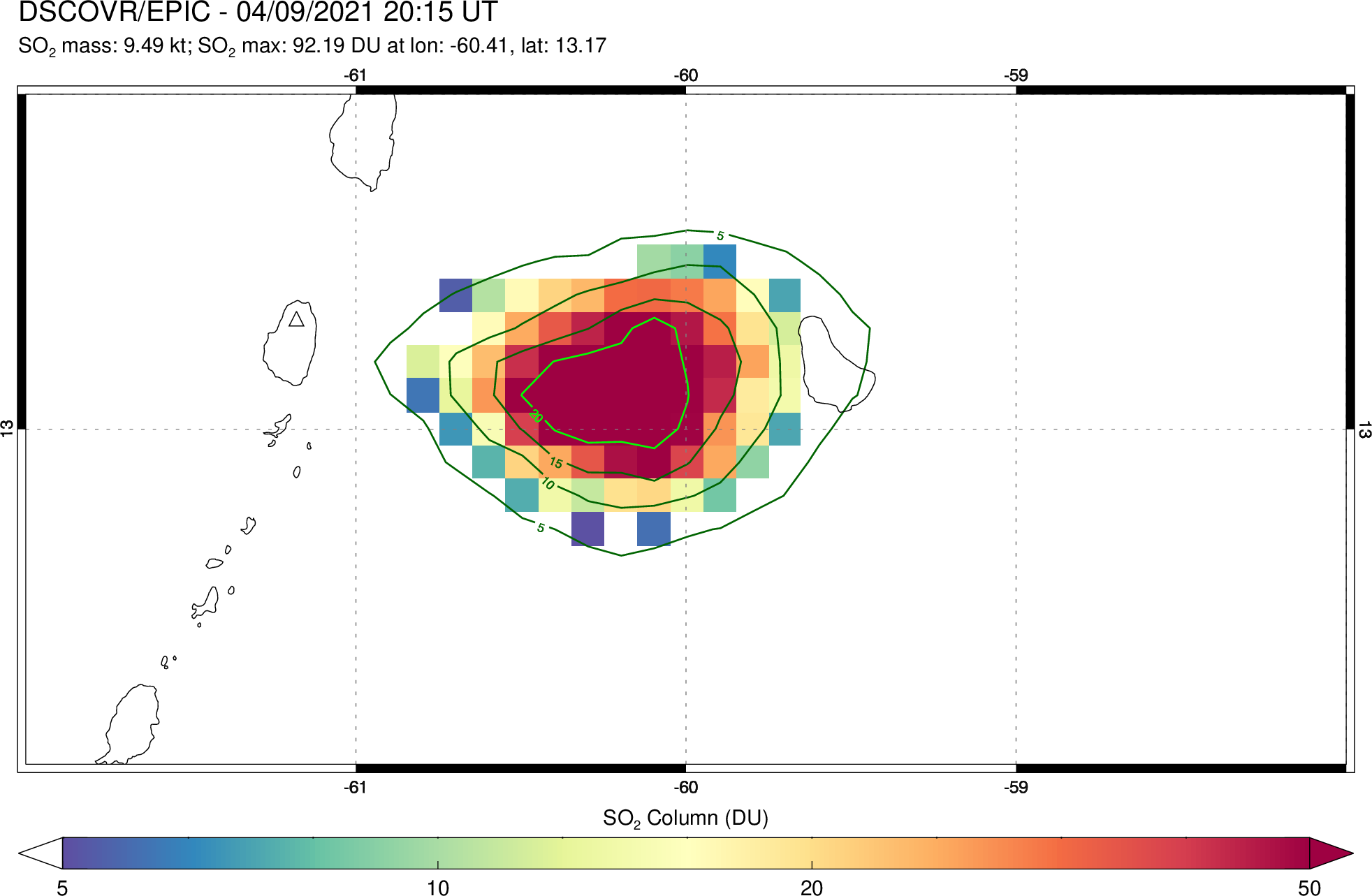 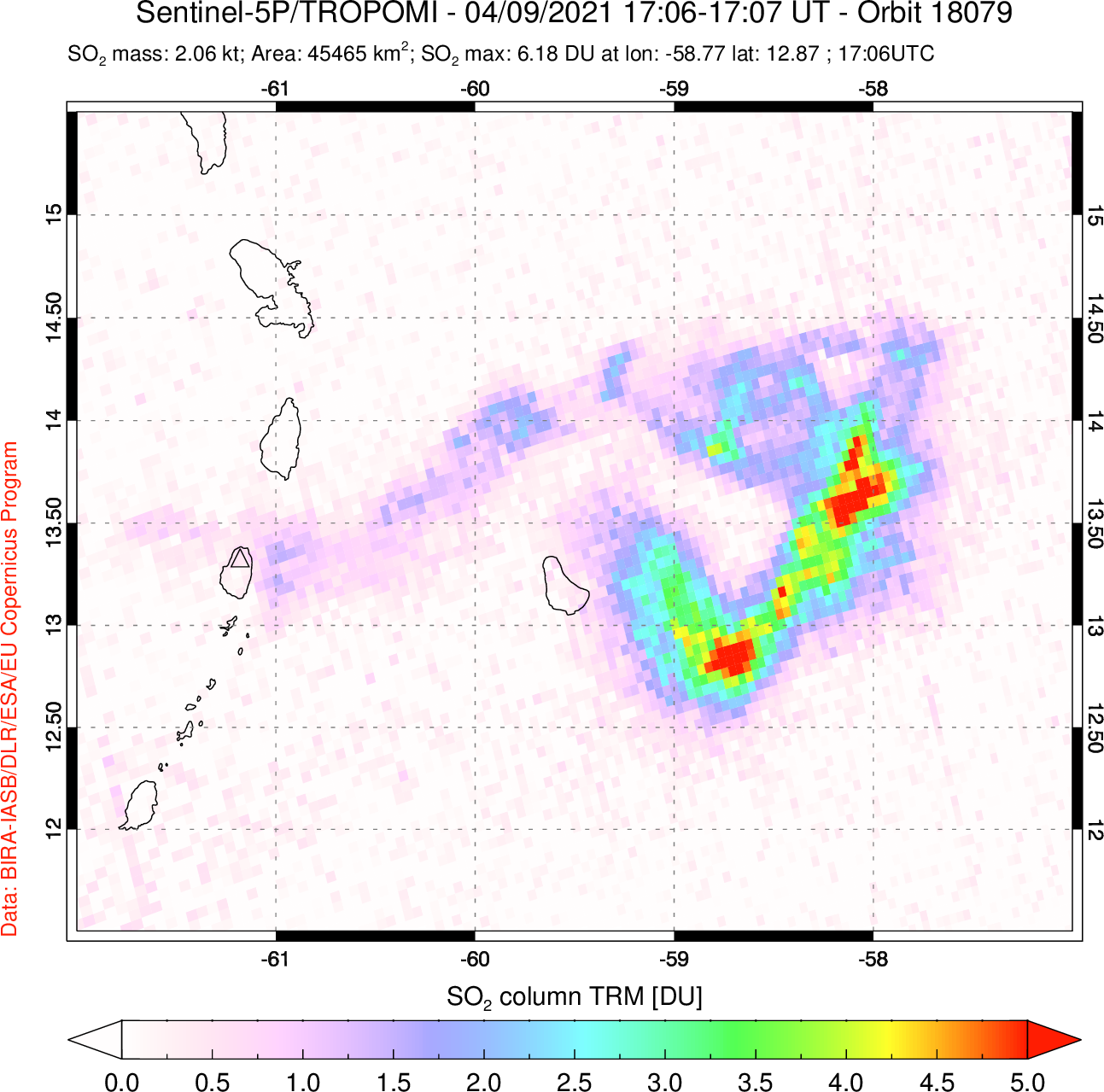 TROPOMI @ 17:06 UTC
EPIC @ 20:21 UTC (16:21 local)
La Soufrière
La Soufrière
Low SO2 mass/columns (<10 DU)
Higher SO2 mass/columns (~100 DU)
2021 La Soufrière (St. Vincent) eruption (April 9-13, 2021): 30 discrete explosive events.
April 9, 2021: TROPOMI overpass captures initial ‘vent clearing’ explosion (low SO2).
Late afternoon EPIC measurements show significant increase in SO2 (and ash) emissions.
Multiphase eruptions: 2021 La Soufrière (St Vincent)
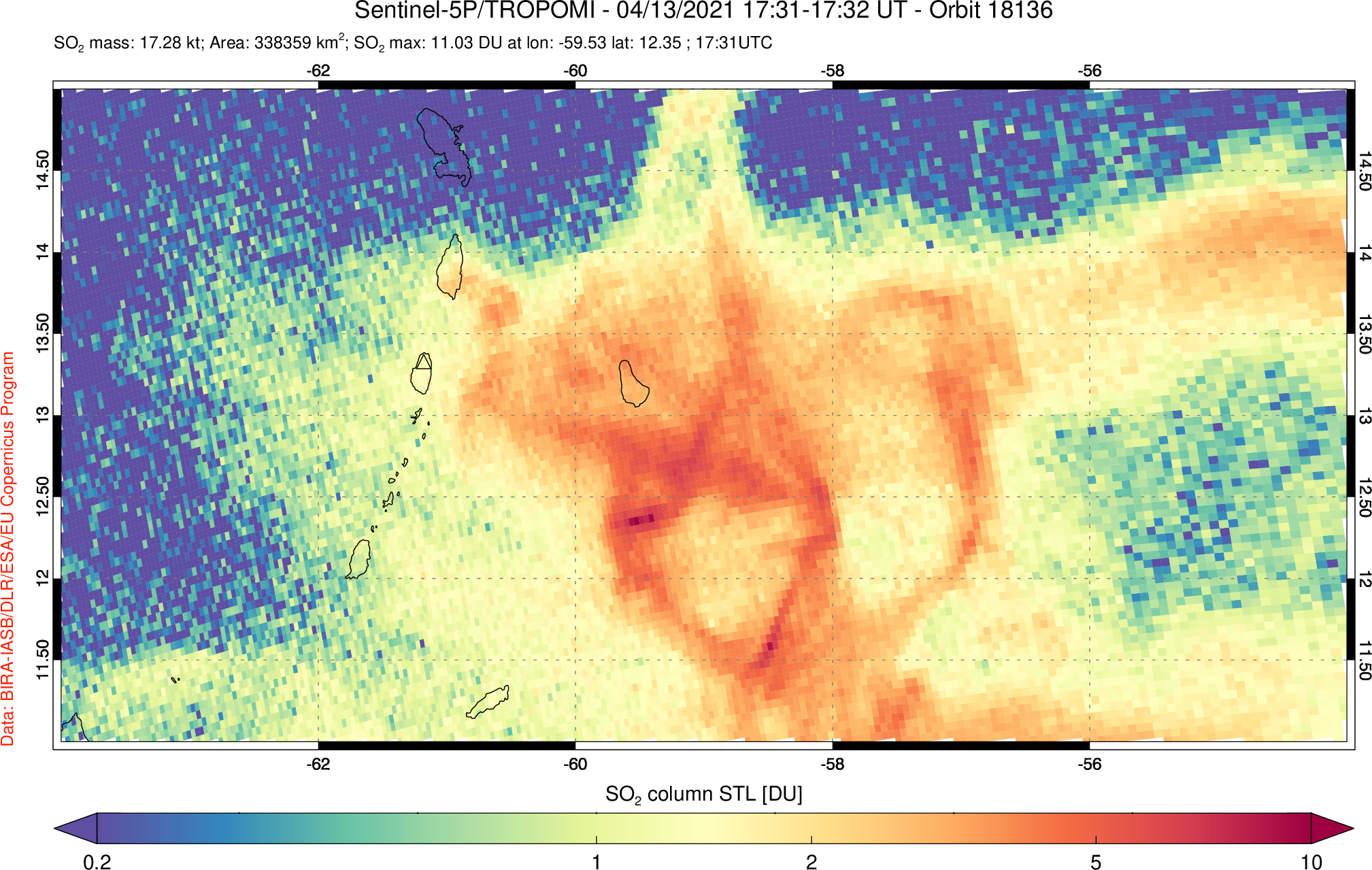 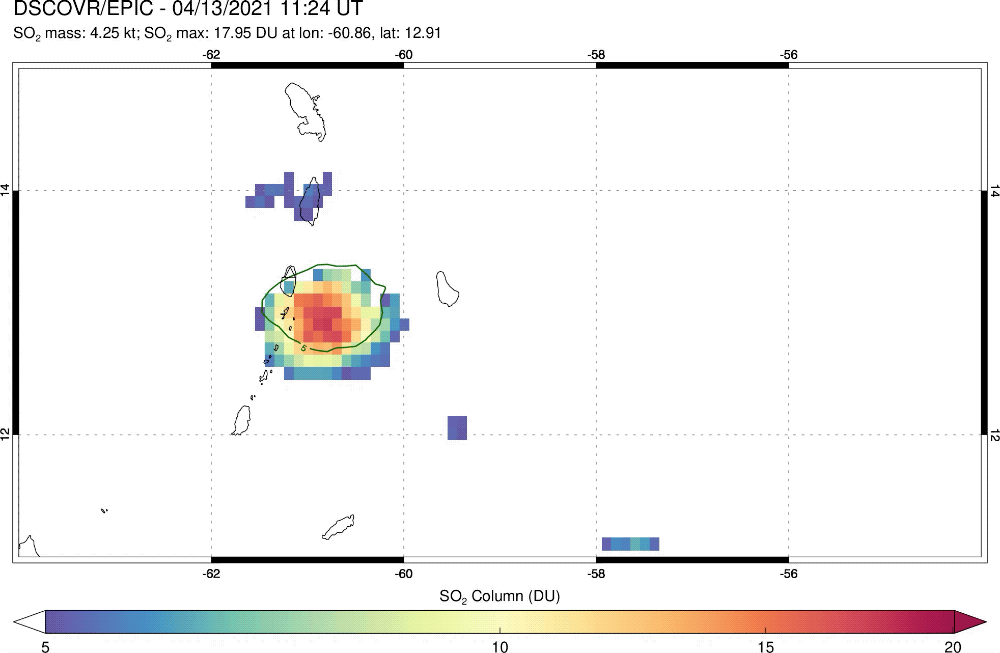 TROPOMI
EPIC
La Soufrière
La Soufrière
2021 La Soufrière (St. Vincent) eruption (April 9-13, 2021): 30 discrete explosive events.
April 13, 2021: large UTLS background SO2 columns from prior eruptions (TROPOMI image). 
High-cadence EPIC imagery tracks SO2 cloud (transient increase in SO2 columns) from new explosion.
Lower SO2 sensitivity of EPIC advantageous for reducing background interference.
Volcanic air pollution and health hazards in the Philippines
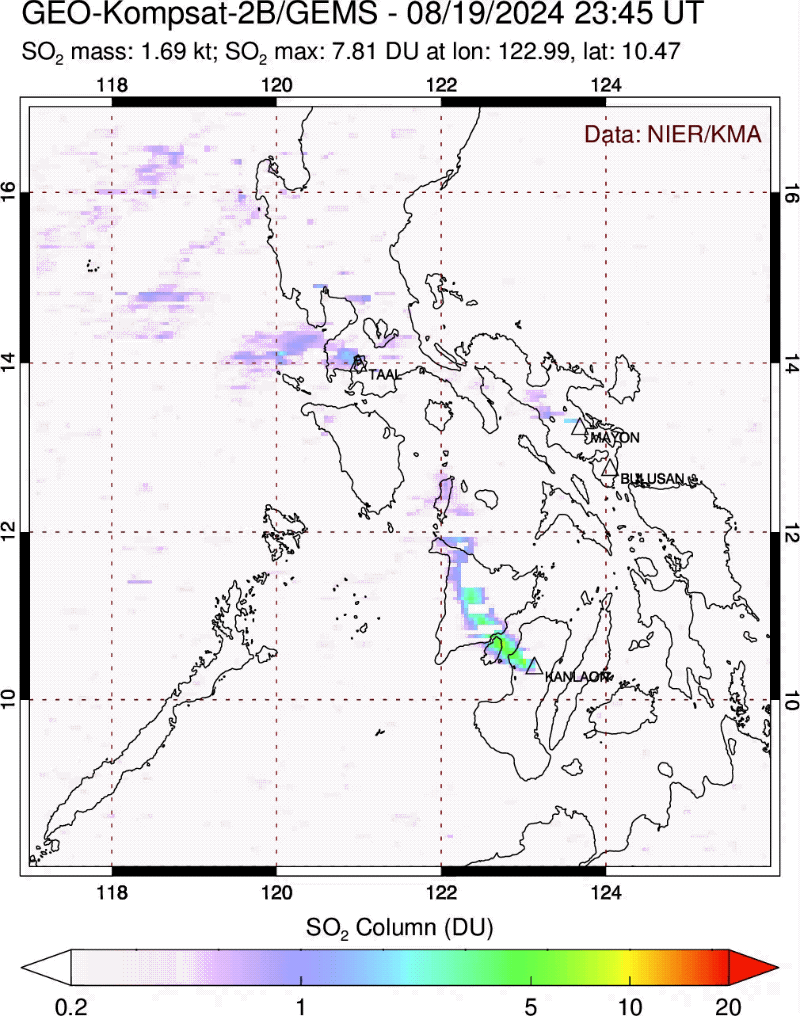 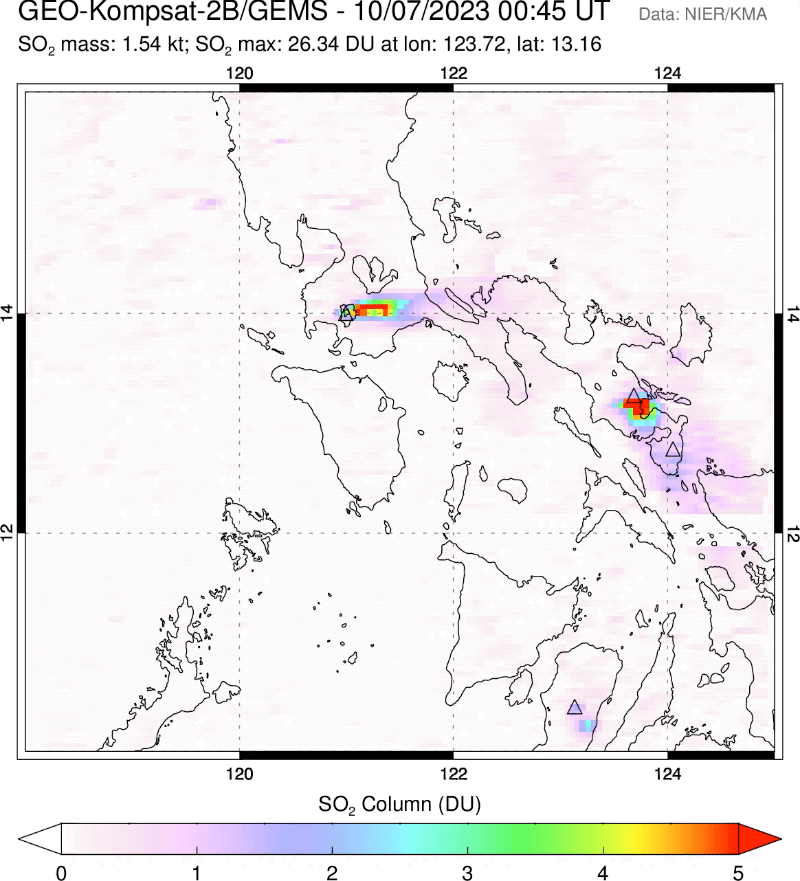 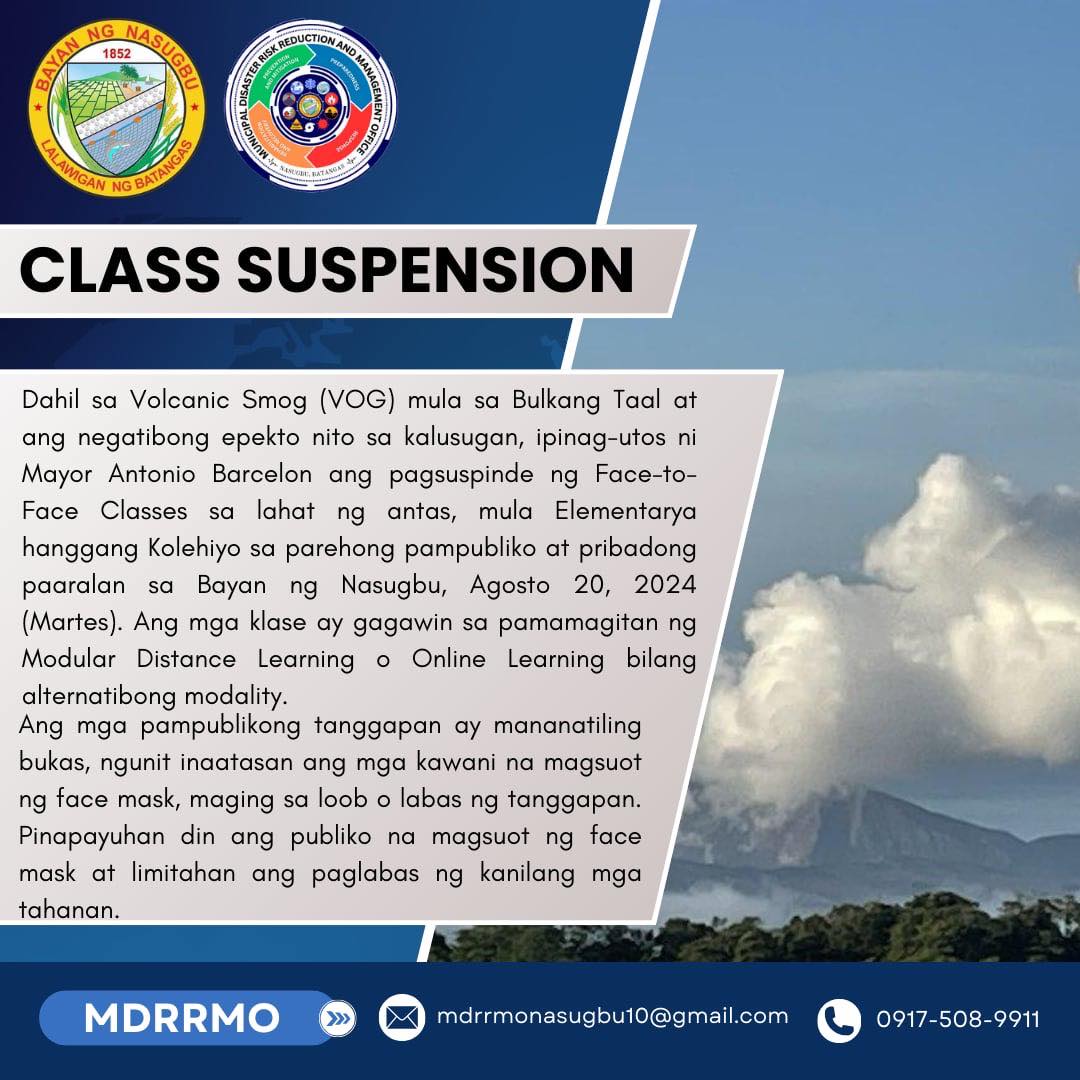 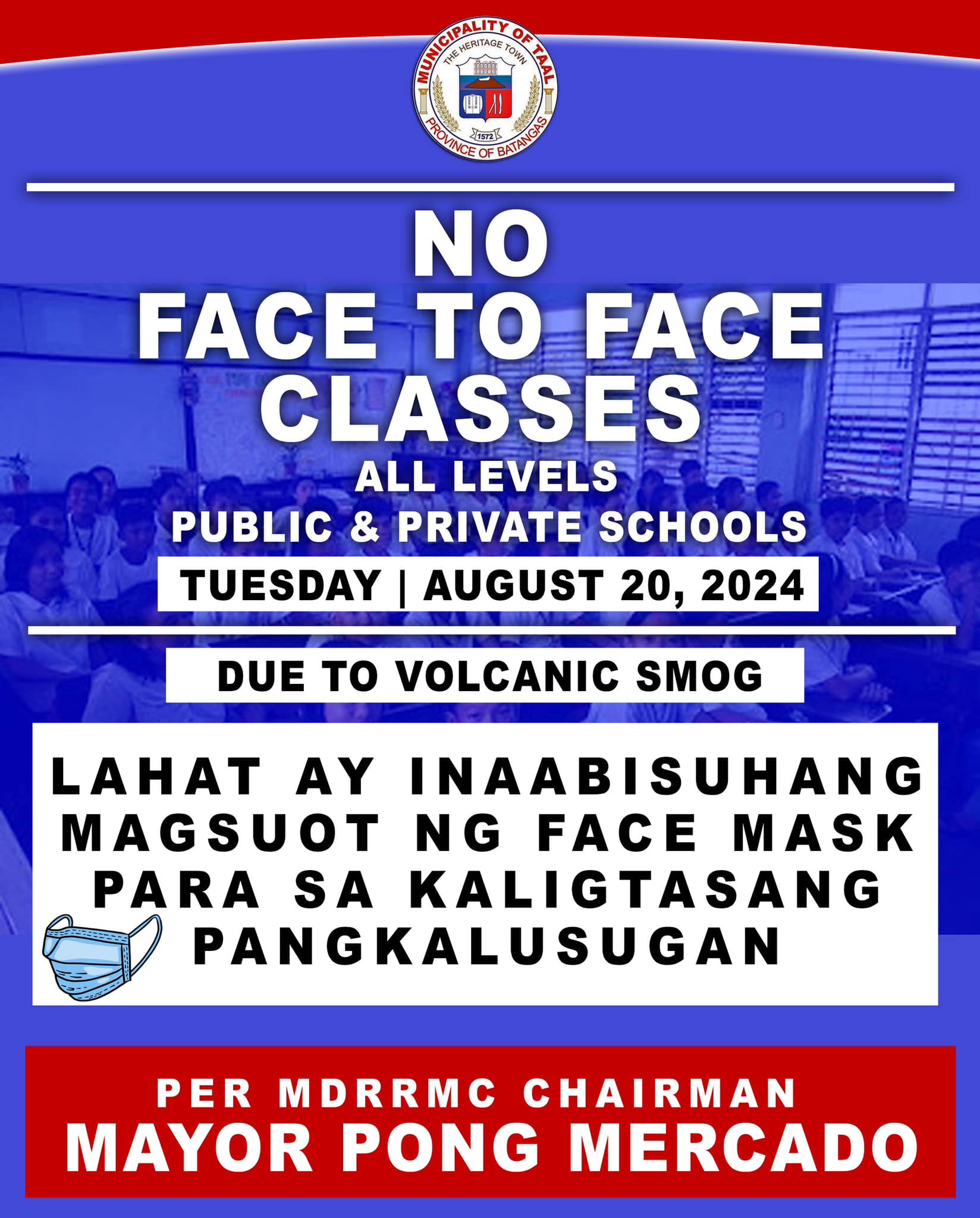 Aug 20, 2024

Taal volcanic smog (vog) event
Significant health hazards due to current high levels of volcanic SO2 emissions in the Philippines.
GEMS data could aid volcanic smog (vog) forecasting and volcanic source attribution.
Volcanic and anthropogenic SO2 in Mexico from TEMPO
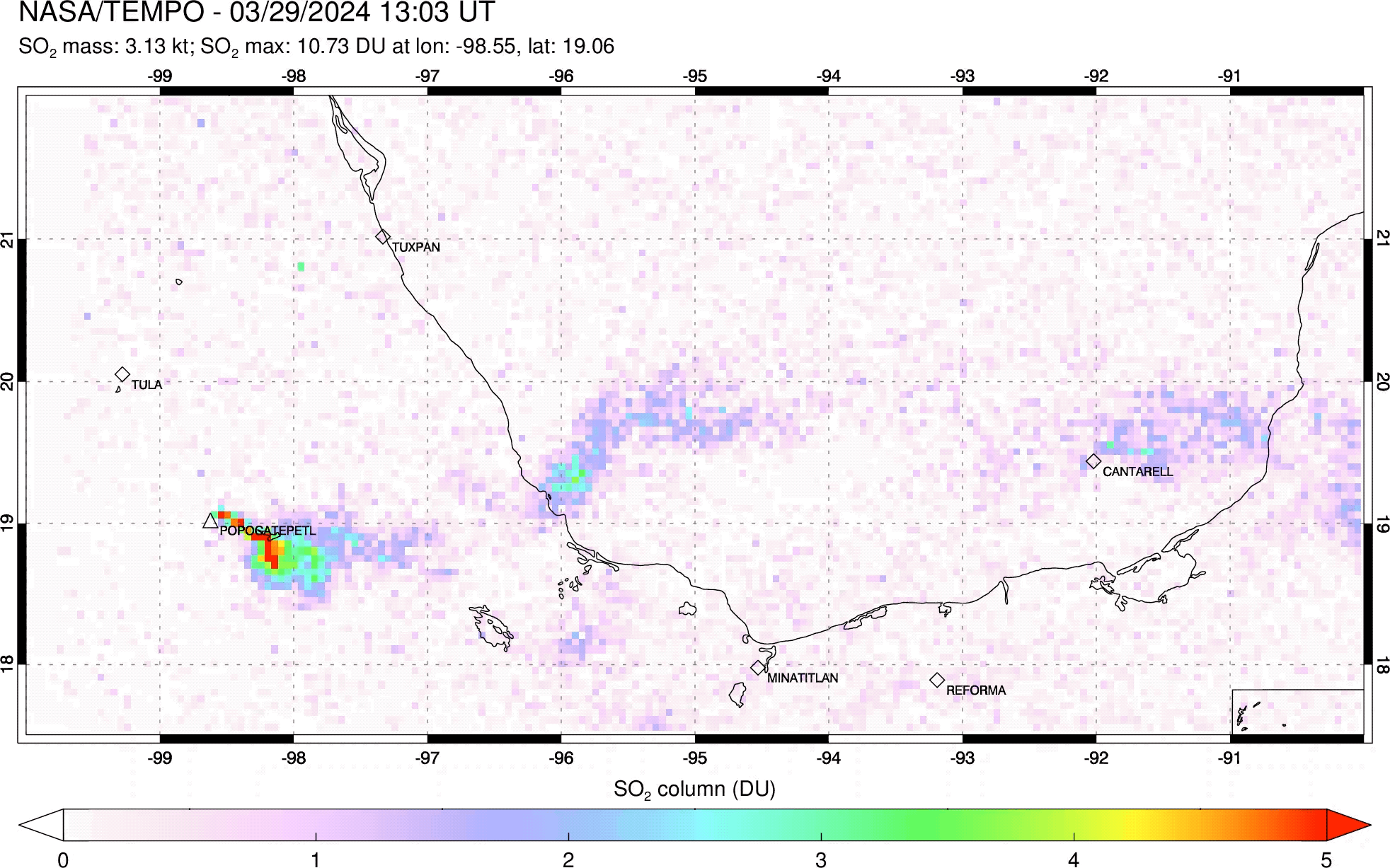 Preliminary TEMPO SO2 retrievals (Can Li, NASA)
PCA algorithm; slant column SO2 with constant AMF applied
11 hourly observations
Volcanic (Popocatepetl) and anthropogenic SO2 sources (oil/gas, smelters)
New TEMPO SO2 retrievals capture dynamics of degassing from Popocatépetl volcano.
Distal volcanic plume interferes with estimates of anthropogenic SO2 emissions.
Summary
Potential applications of high-cadence UV imaging of volcanic activity from GEO-AQ sensors (GEMS, TEMPO, Sentinel-4):
 
 Volcanic umbrella cloud analysis (e.g., 2022 Hunga eruption)
 Eruption response and trends in SO2 emissions during explosive eruptions (e.g., 2019 Raikoke, 2024 Ruang eruptions)
 Monitoring of SO2 emissions during long-duration, multi-phase explosive eruptions (e.g., 2021 La Soufrière)
 Mitigation of health impacts of volcanic degassing (e.g., Philippines)
 Impacts of volcanic degassing on anthropogenic SO2 emission estimates (e.g., Mexico)
 Aviation hazard mitigation (timely detection and tracking of volcanic ash clouds)
 Volcanic lightning NOx

 Requirements:
 Rapid (near real-time) processing of large data volumes (~10 times > OMI)
 SO2 products optimized for volcanic clouds (i.e., appropriate SO2 vertical profile)